食品サプライヤー募集！
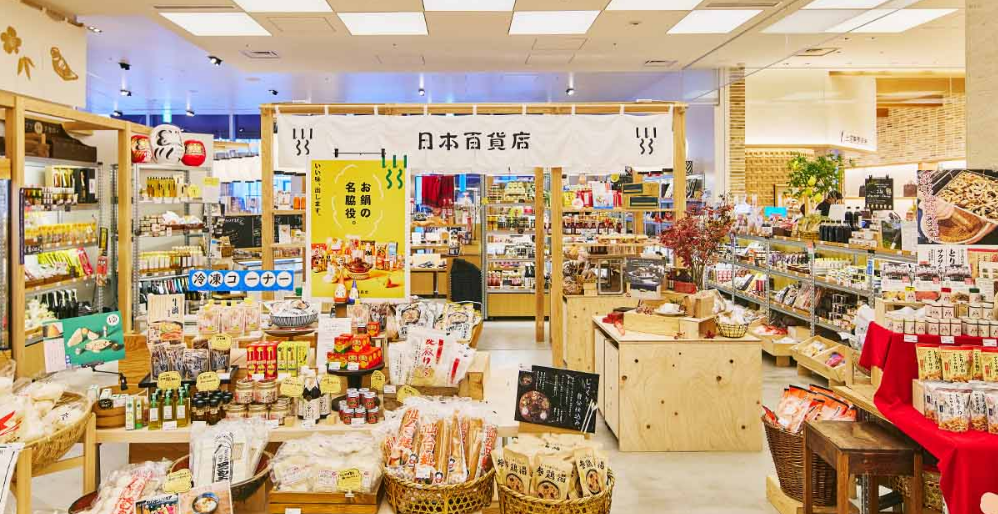 東商バイヤーズミーティング
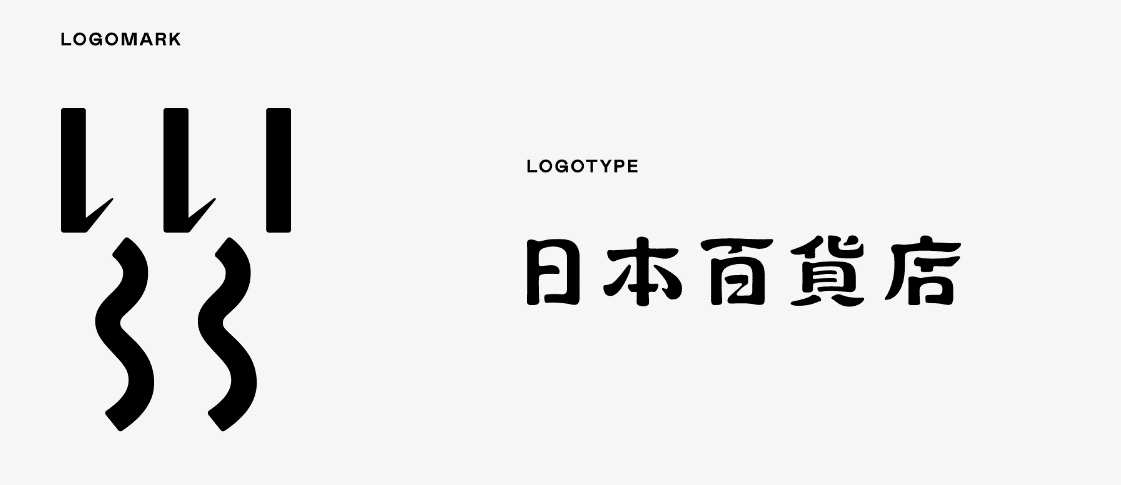 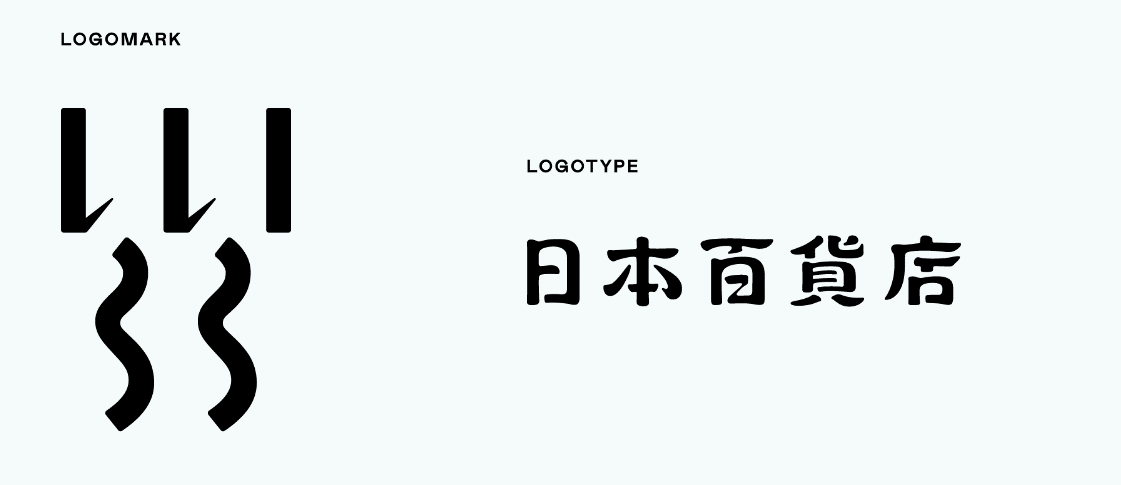 との個別商談会
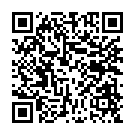 日本百貨店は「ニッポンの百貨をおもしろく。」というコンセプトのもと、全国各地のスグレモノを発掘・発信しています。ただモノを売るだけではなく、その背景にあるモノヅクリをしっかりマーケットに伝えることで、ニッポンのモノヅクリ文化を未来へ繋げることを目指しています。
日本百貨店HP
開催日時　　 2023年6月20日（火）10：00～1８：00
会　　場　　　東京商工会議所　会議室　（※会場での対面式）
（お菓子、ご飯のお供は優先的に募集！）
加工食品全般
募集
カテゴリー
※生鮮食品や酒類、都内で幅広く流通している商品は対象外となります。
≪以下要件を満たす商品・サプライヤーを募集します。≫
●消費者のイメージ
・３０～５０代の女性
・商品だけでなくその背景にあるモノヅクリや
　ストーリーへの共感により、商品を購入される方
・百貨店や高級スーパーにはない個性的な商品を探している方

●取引条件
・直取引
・ＰＬ保険に加入していること
・最低ロットは各社の供給量により相談可、特に小ロット希望
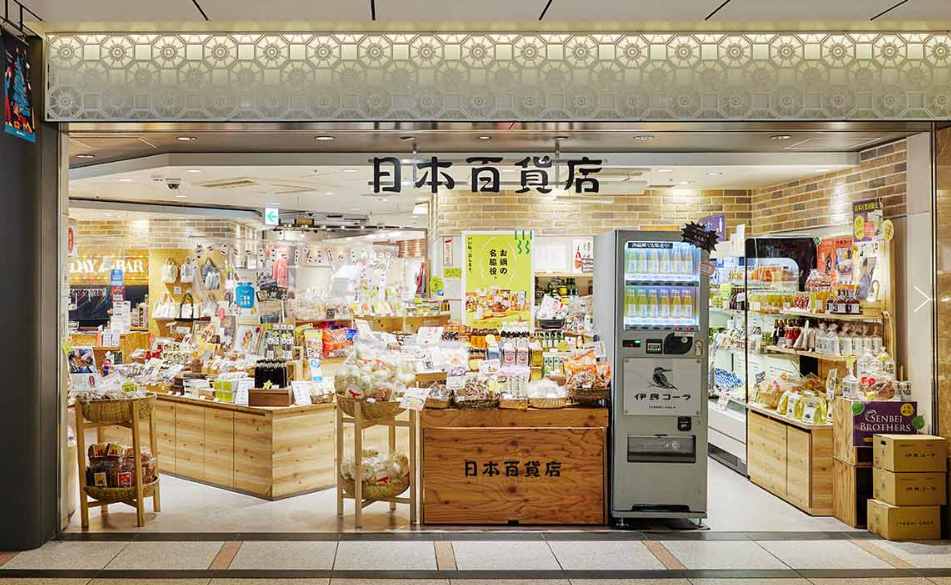 ※店舗イメージ　日本百貨店とうきょう店
特にこんな商品をお待ちしています！
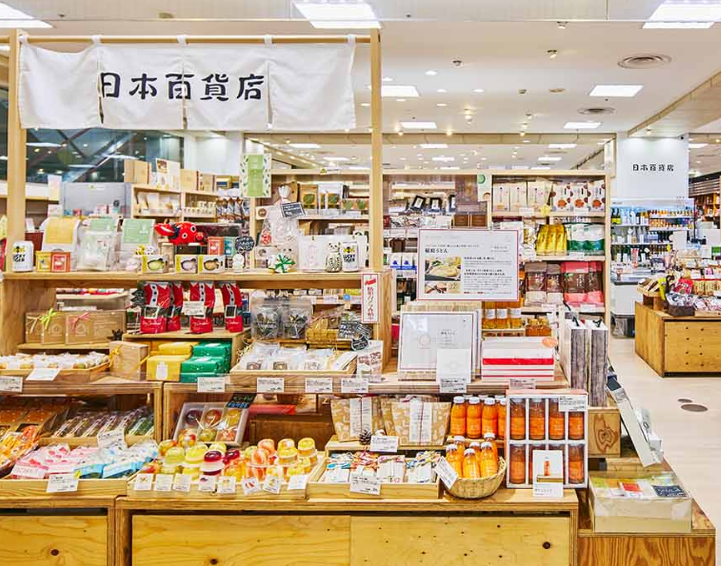 ・美味しいだけでなく、こだわり・ストーリーで差別化できる商品
・地域性のある商品で、あまり都内で流通していない商品
・個性のある商品
・ＰＢ,ＯＥＭ対応可能な商品
※店舗イメージ　日本百貨店まちだ店
◆商談会当日は、会社案内やサンプル、商品パンフレットをご持参ください。
◆会場内外問わず、調理行為、危険物の持ち込みは出来ません。
◆本商談会を契機に発生した取引等に関するトラブル・損害について、東京商工会議所は一切責任を負いかねますので、
　ご了承のうえお申し込みください。
お申し込みの際にご提供いただいたお客様の情報は、当会議所のほか、主催の東京商工会議所、㈱日本百貨店と共有のうえ当該イベントの申込受付の管理、運営上の管理に利用するほか、東京商工会議所が主催する各種事業のご案内（ＤＭ及びＦＡＸ）のために利用させていただきます。今後、ご案内が不要の場合にはお知らせください。
【申込書】
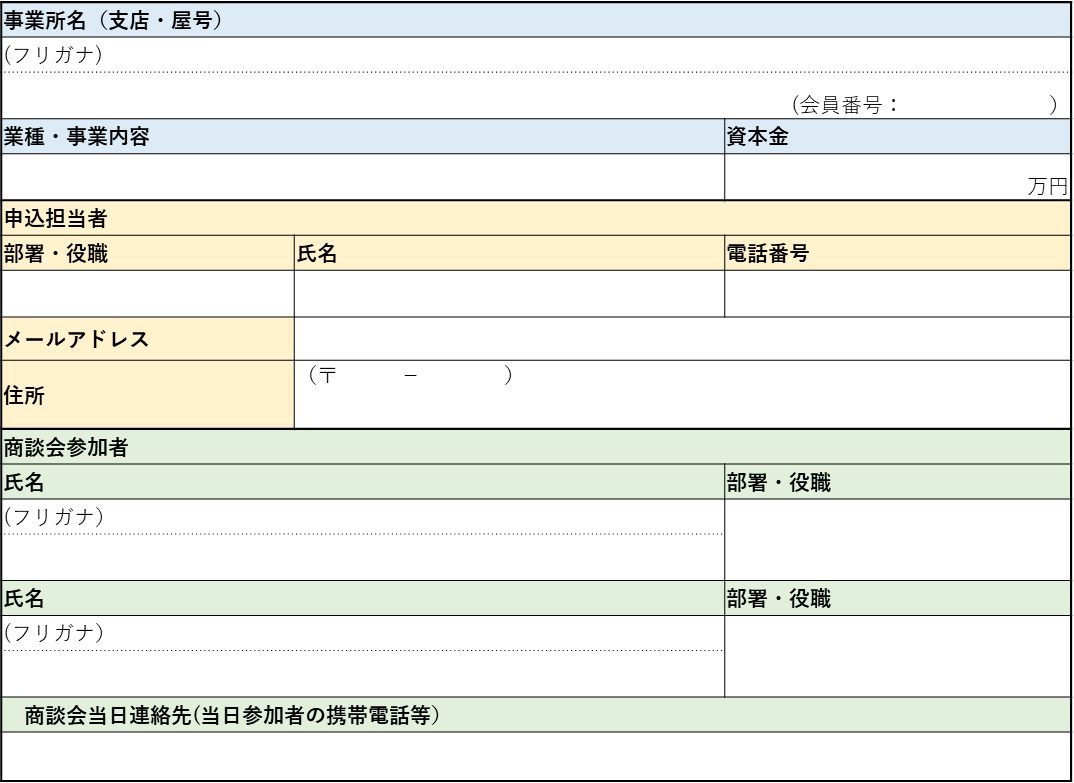 ＜申込み先＞京都商工会議所　産業振興部 知恵産業推進課（担当：七村・福地・梅垣）  
TEL：075-341‐9781　E-mail: bmpj@kyo.or.jp
＜事業運営＞東京商工会議所　ビジネス交流センター　TEL： 03-3283-7804　E-mail: bizkoryu@tokyo-cci.or.jp